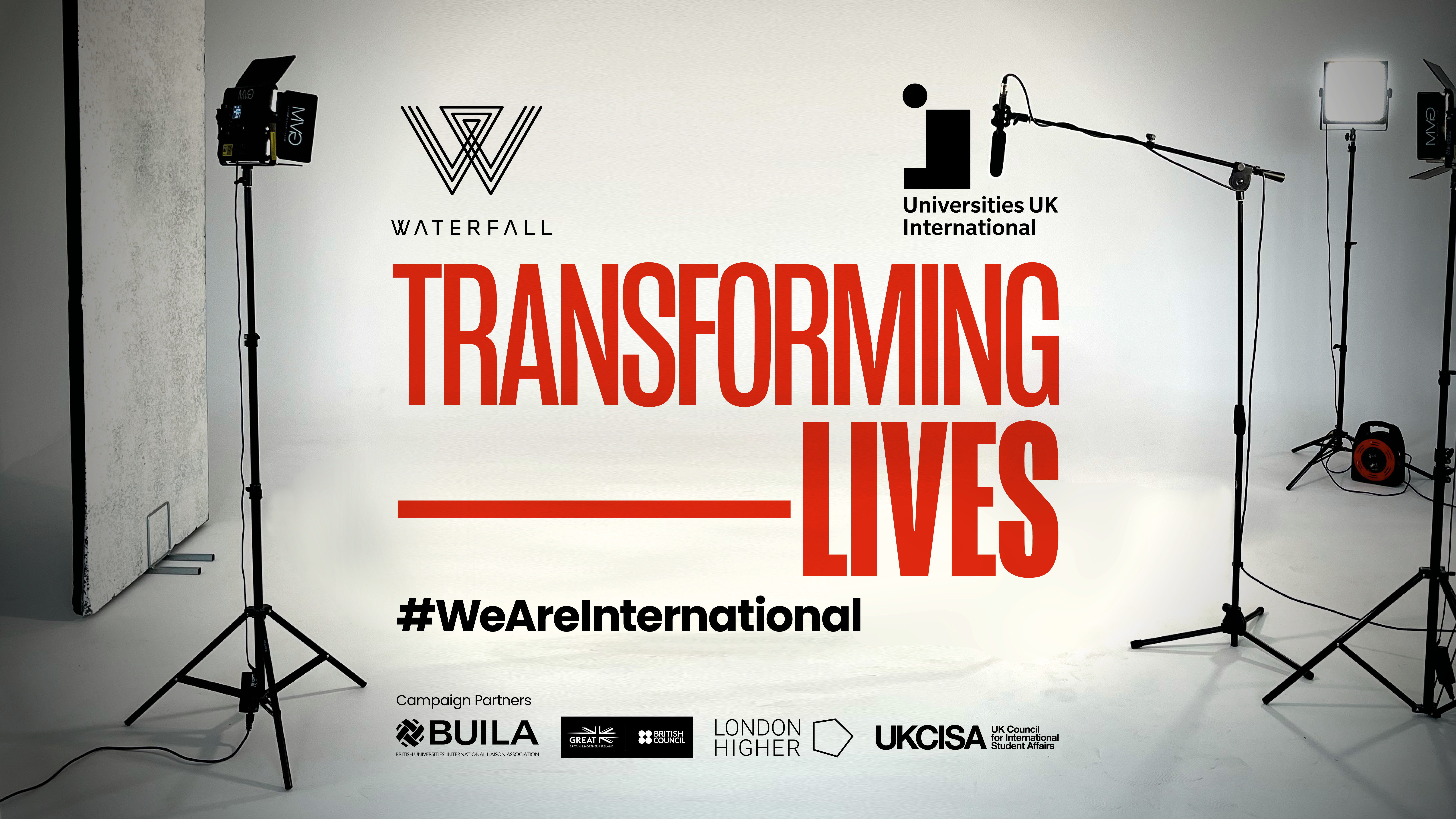 -
UMF: 
Nov 2023
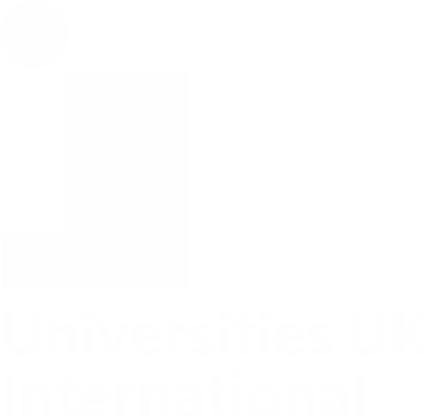 Contribution of international students
We must continue to make the case, with media and politicians, for international students and their contribution to the UK.

To date, we have delivered:

•Public polling showing majority of public (64%) felt UK should host the same or more international students (with only 9% against).

•Economic impact report evidencing that one cohort of international students provides £41.9 billion to the UK economy.

•Relaunched the #WeAreInternational campaign (soft relaunch took place in May 2023).
-
UMF: 
Nov 2023
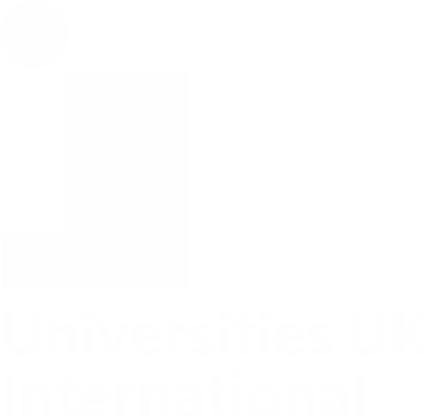 An unwelcoming study destination
Anti-immigration rhetoric, uncertainty and policy change play to an ‘unwelcoming’ narrative. 

We need to change perceptions with prospective international students around how welcoming they perceive the UK to be as a study destination.

We are perceived to be the least welcoming of the top 5 study destinations, having been top during Covid.
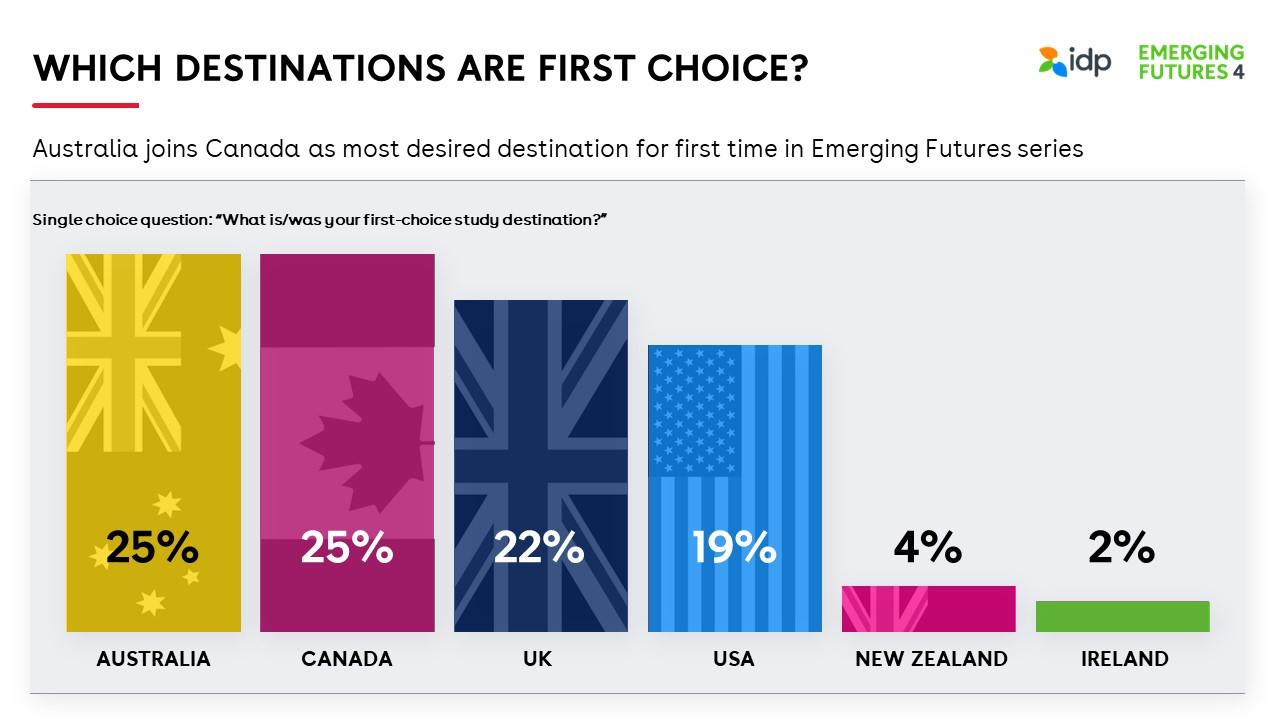 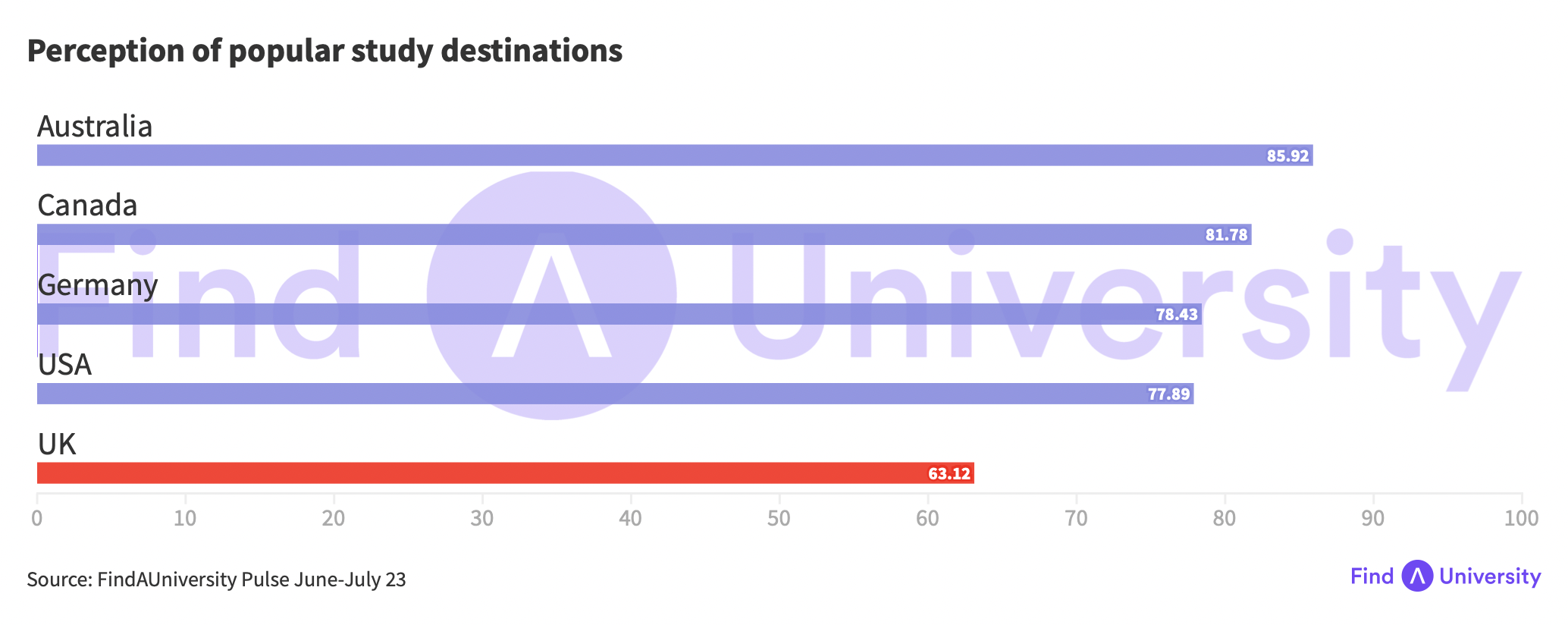 -
UMF: 
Nov 2023
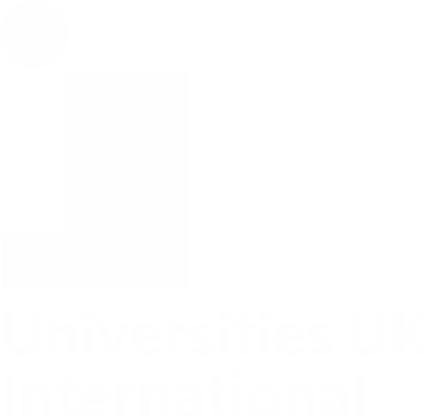 Our challenge
The best way to maintain and enhance reputation, is to tell a story true to your mission and purpose…

• To bring people from different backgrounds, race and religion; values, beliefs and nationalities; together in environments where they are empowered to share views freely in open, respectful debate…

• That’s how we grow knowledge, broaden understanding in the world, and transform lives.

• How do we tell a story - one that inspires and wins hearts – that is true to this?
-
UMF: 
Nov 2023
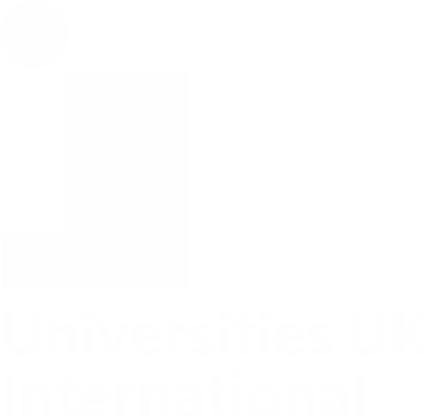 My inspiration!
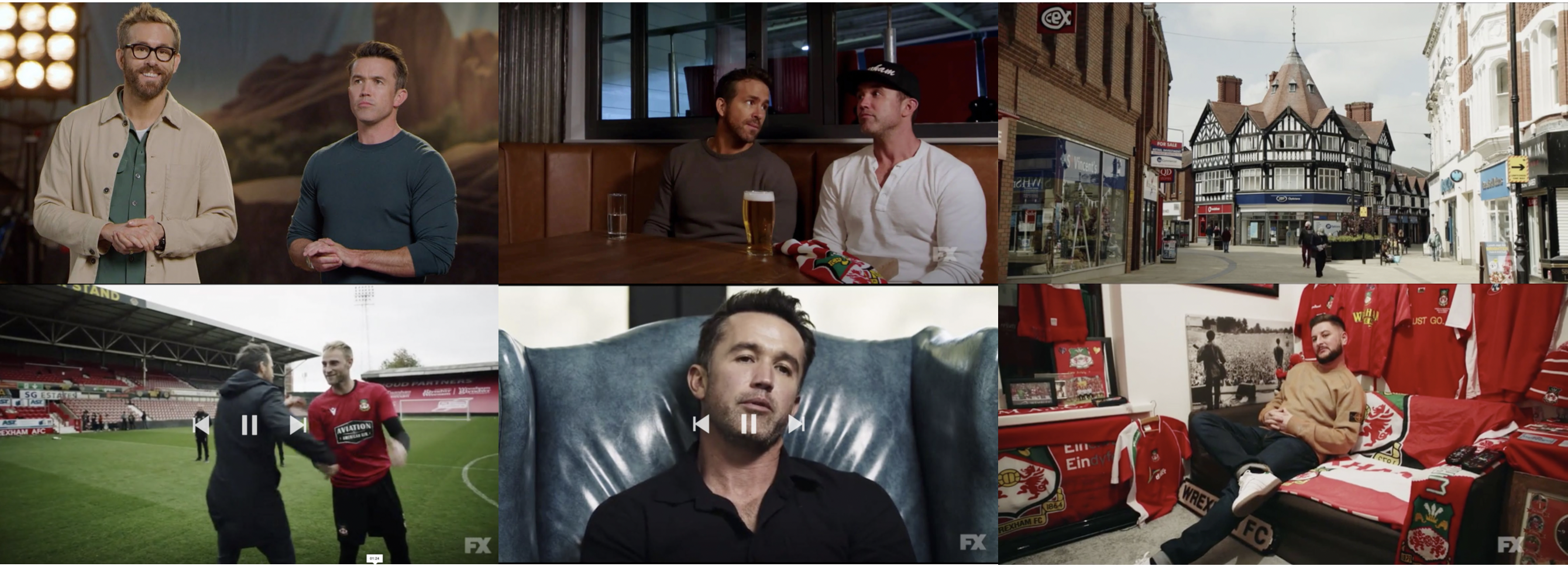 -
UMF: 
Nov 2023
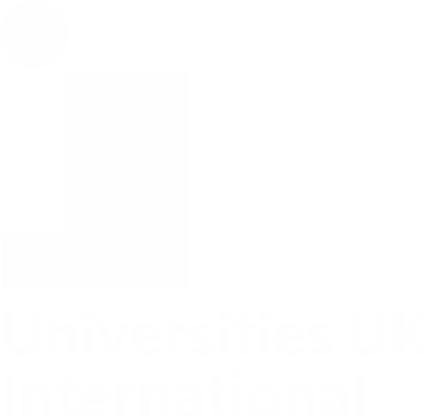 Introducing our storytellers
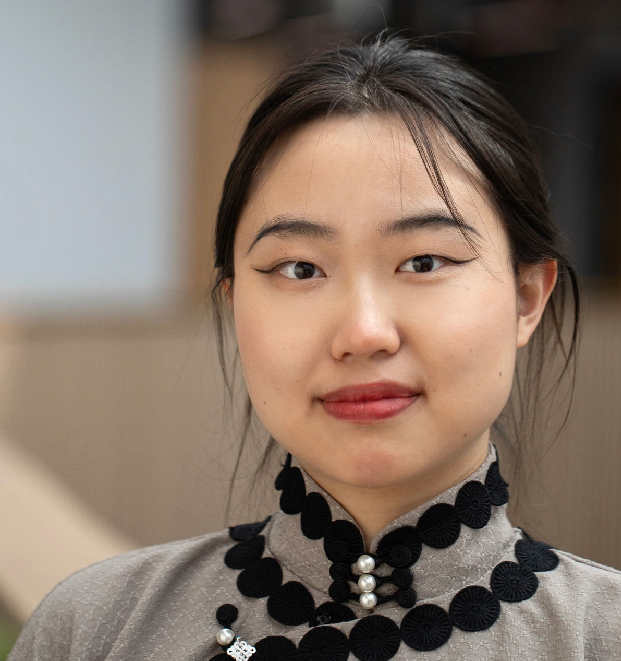 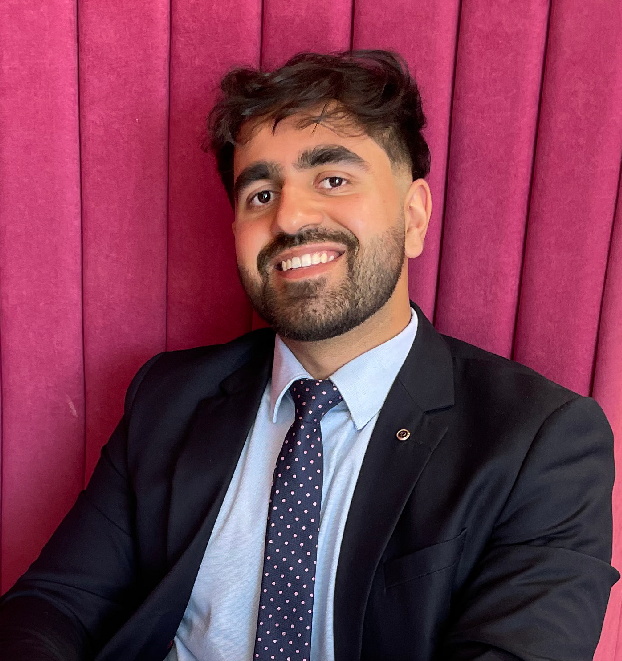 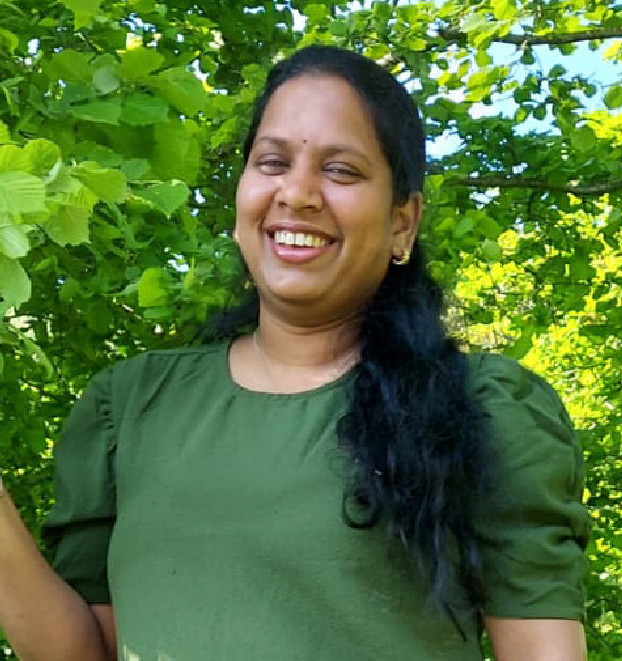 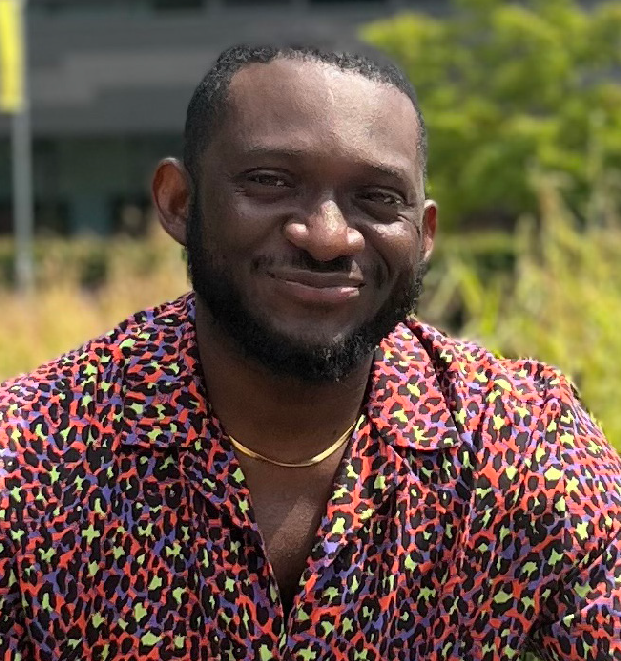 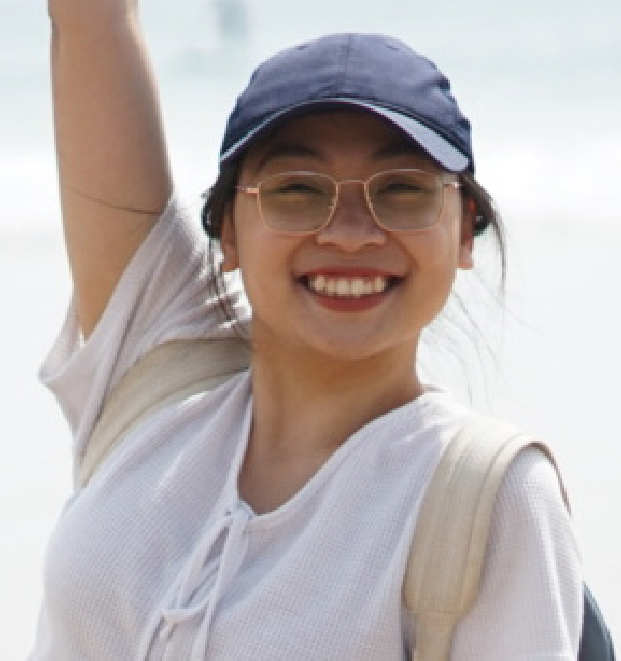 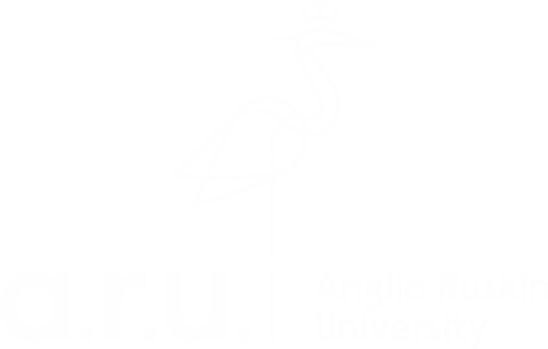 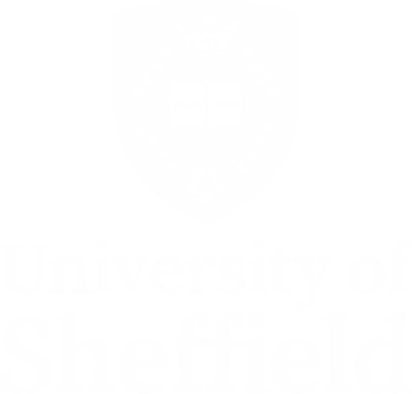 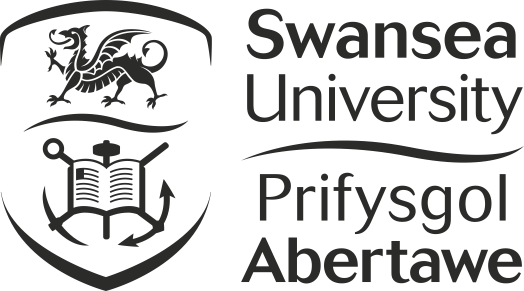 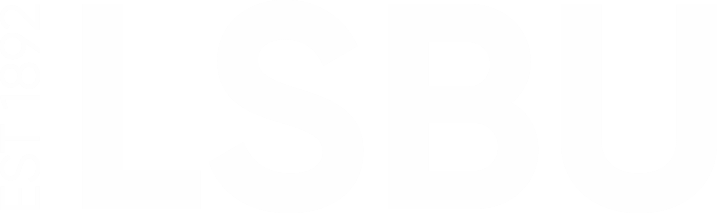 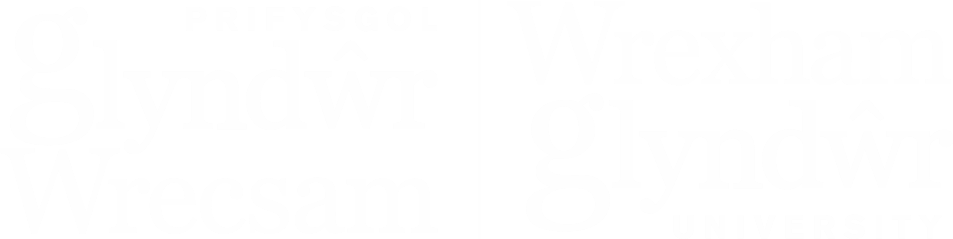 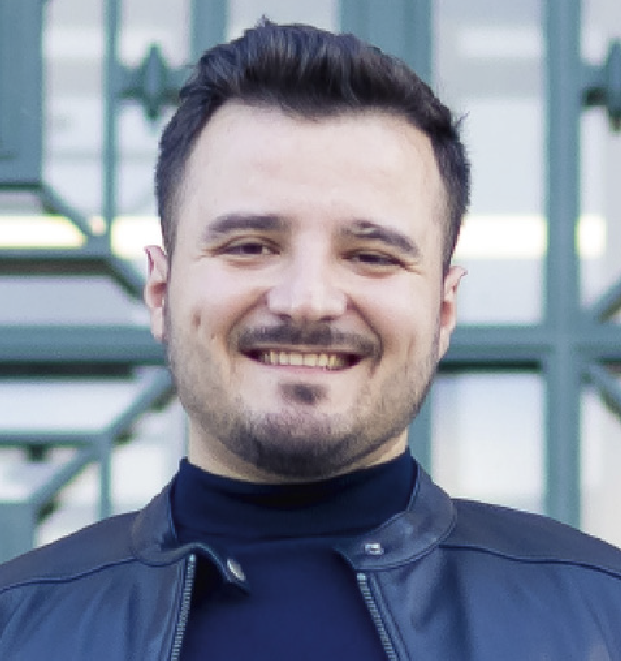 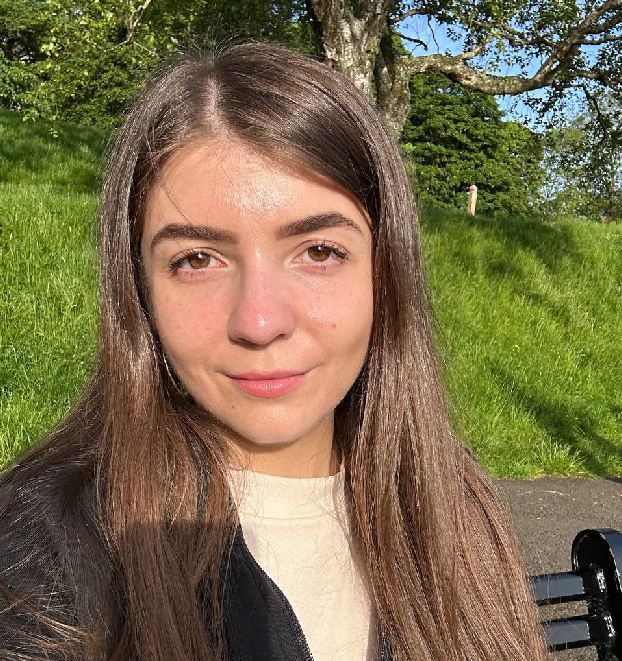 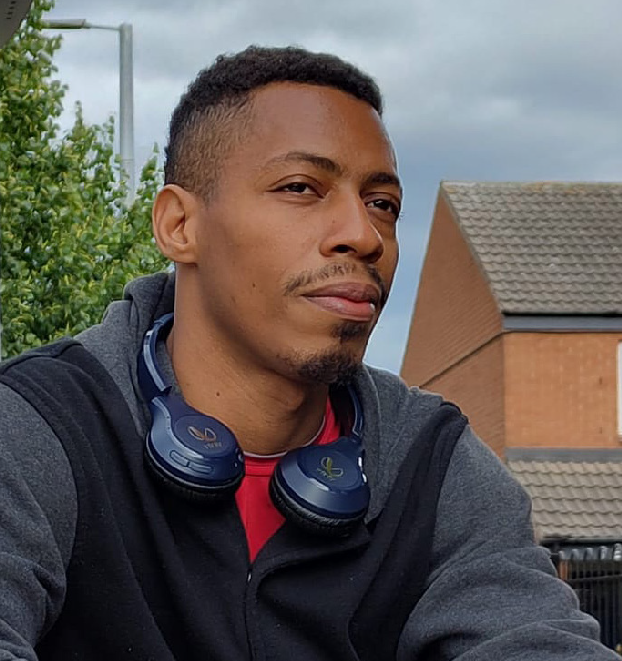 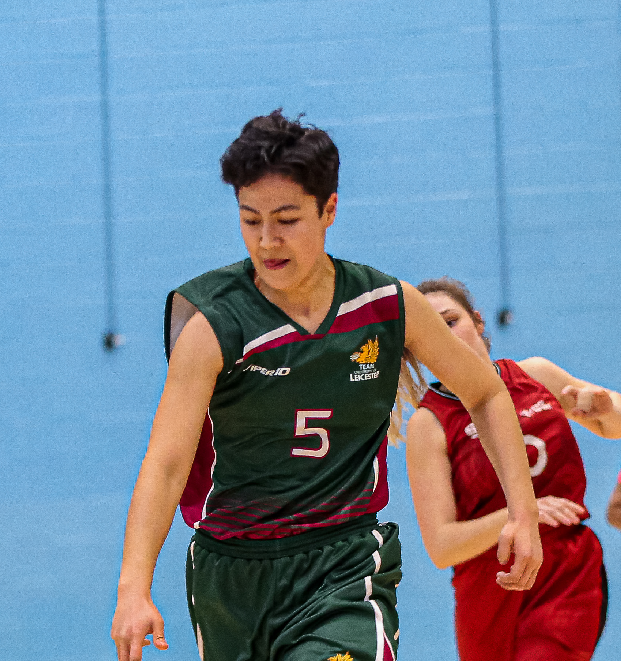 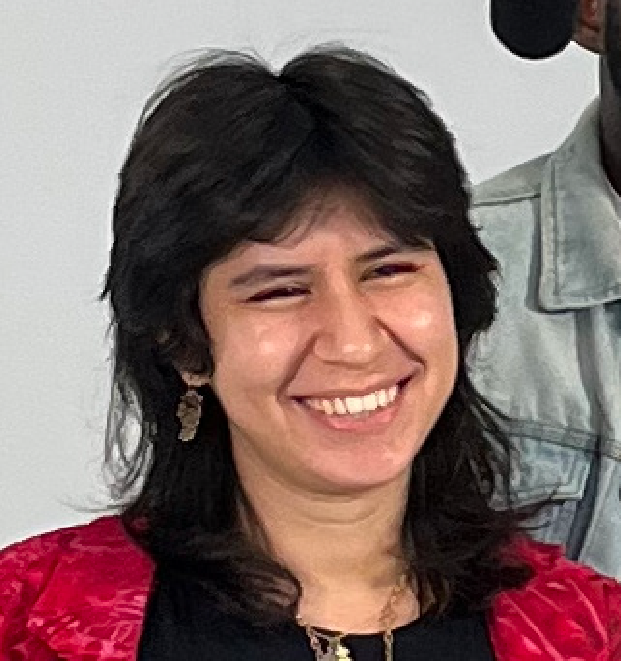 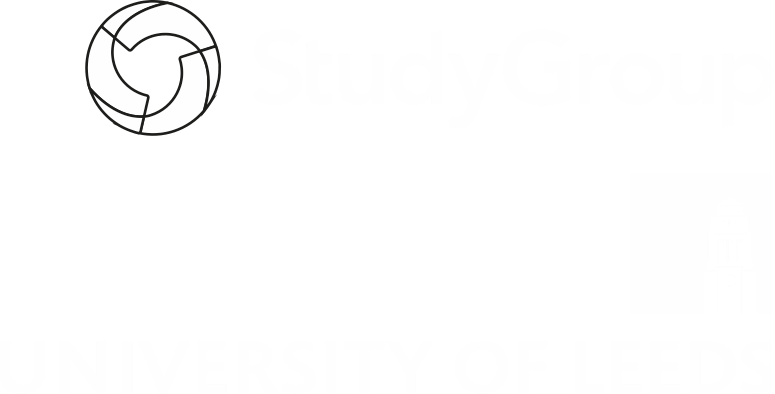 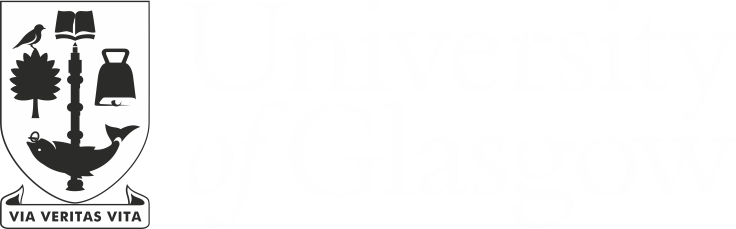 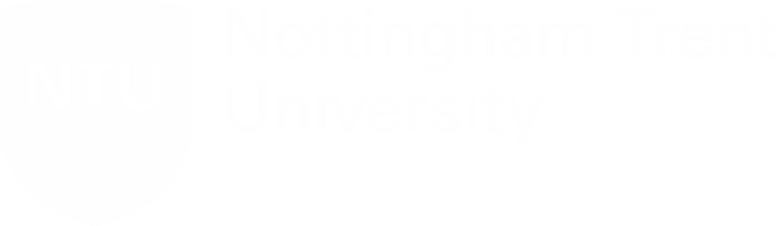 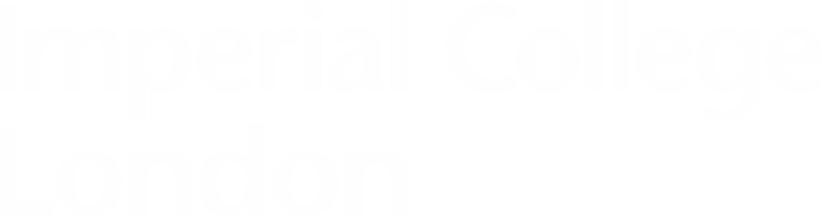 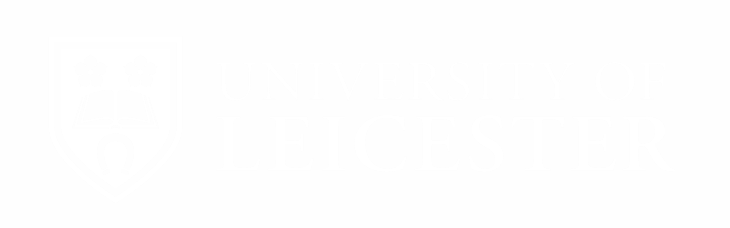 [Speaker Notes: Let’s give you a sneak peak and introduce you to the stars of the campaign:

Yi - China - University of Sheffield

Zee – Pakistan - London South Bank

Siri – India - Wrexham

Charles – Nigeria - Anglia Ruskin

Minh – Vietnam - Swansea

Dhionis – Albania - University of Leeds

Khrystyna – Ukraine - University of Glasgow

Tremaine – Belize - Nottingham Trent

Shayla – Finland - University of Leicester

Isabel – Spain - Imperial College]
-
UMF: 
Nov 2023
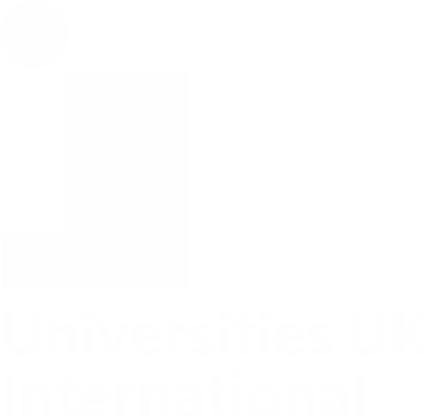 Campaign timeline / get involved
-
UMF: 
Nov 2023
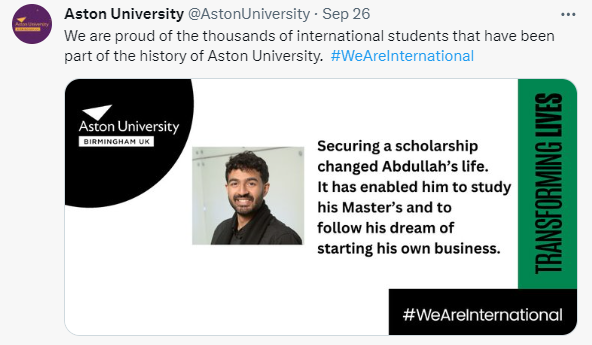 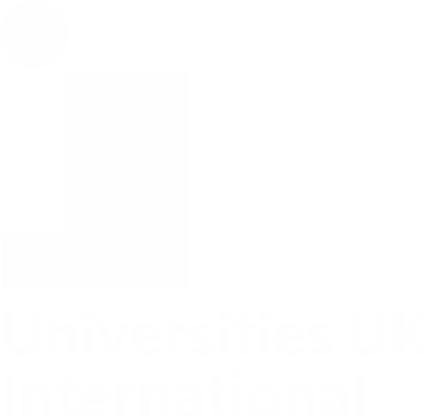 Impact to date
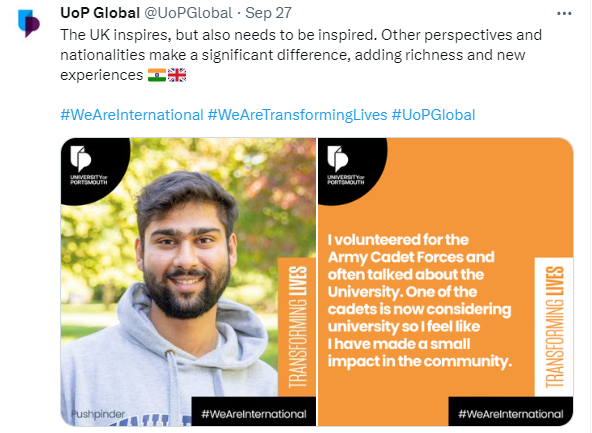 More than 80 universities have joined the campaign
30m+ reach across social media
250,000+ consistently watching more than 50% of the campaign video content
12% uplift in positive UK media sentiment around international students since start of the campaign
38% uplift in perceptions of welcome to date.
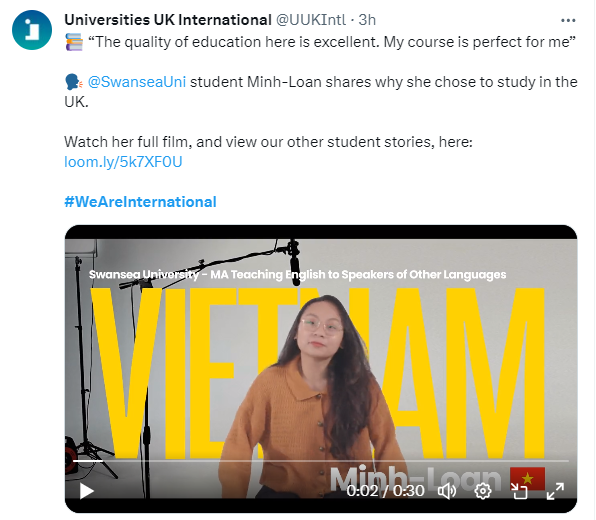 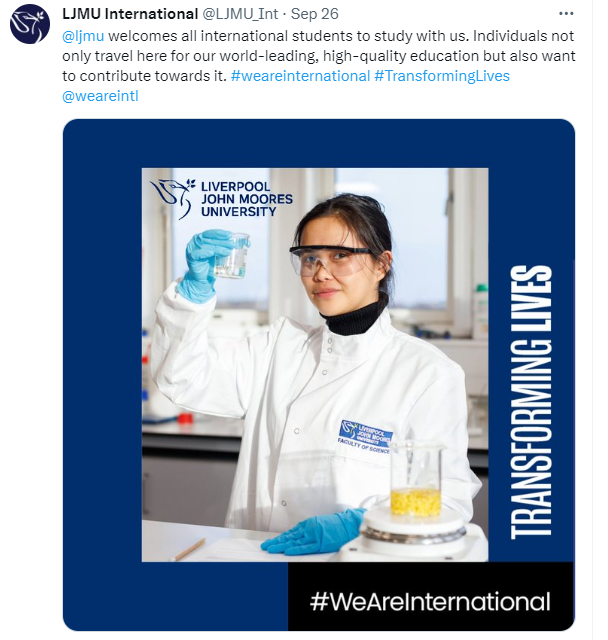 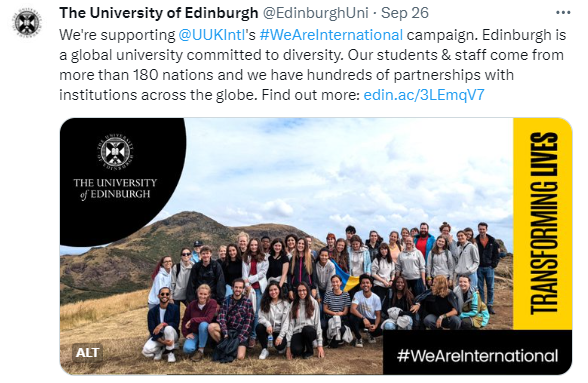 -
UMF: 
Nov 2023
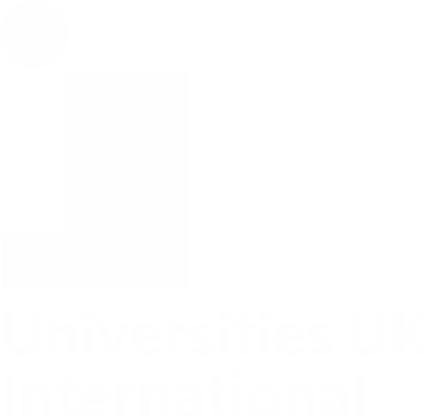 What’s next...
Phase two ideas: 
Wider range of international student voices (TNE, pathway, online, etc.) 
More international graduate voices
Spring 2024 launch
Co-funding model: looking for universities interested in working with us and Waterfall to produce lead/hero content.
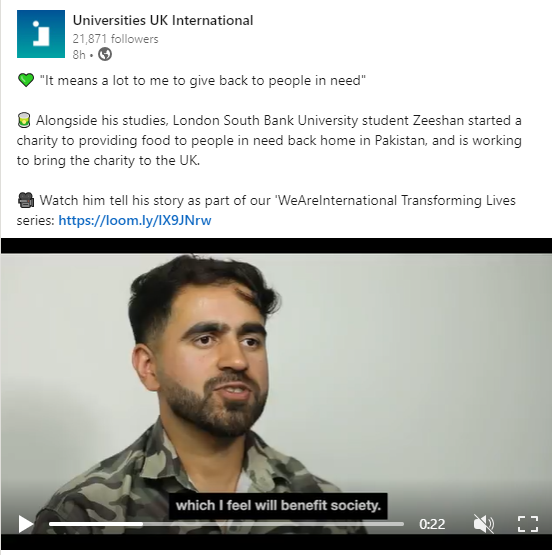 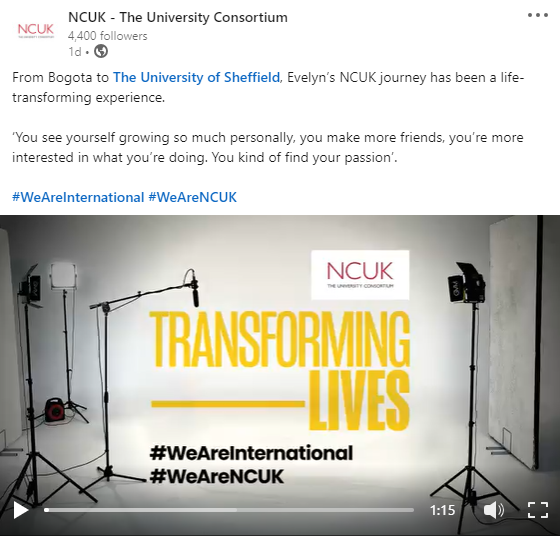 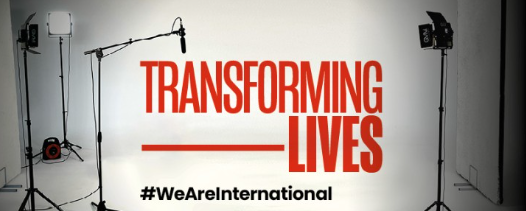 -
UMF: 
Nov 2023
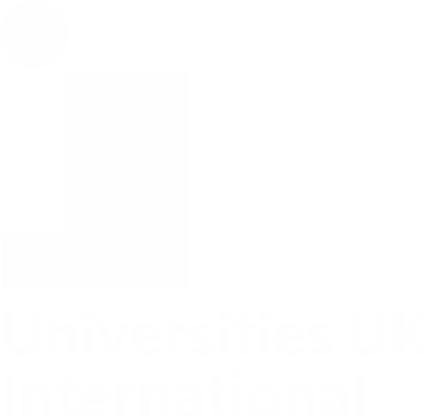 Thank you
Andy Howells
Assistant Director, External Affairs, Universities UK International​ (until 24 November)
Andrew.Howells@international.ac.uk

From 27 November: Chief Marketing Officer, NCUK
Andrew.Howells@NCUK.ac.uk

Sophie O’Neill
Head of Communications and Campaigns, Universities UK International
Sophie.O’Neill@international.ac.uk


​